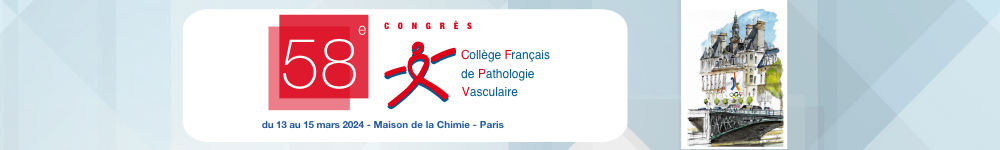 Cliquez pour ajouter un titre
Cliquez pour ajouter un sous-titre
Déclaration des liens d’intérêts
Nom de l’orateur :
☑ Je n’ai pas de lien d’intérêt.*

☑ Je déclare avoir un lien d’intérêt.*
	Nature du lien : 

*supprimer la mention inutile
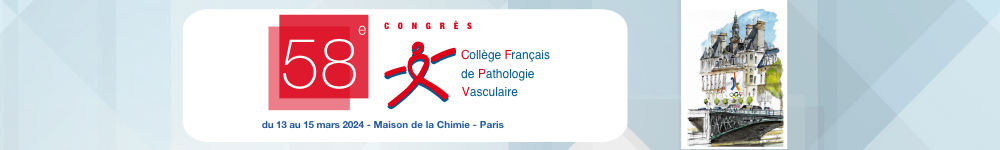 Merci de votre attention